викторина
http://www.youtube.com/watch?feature=player_embedded&v=KCbavmzvngk
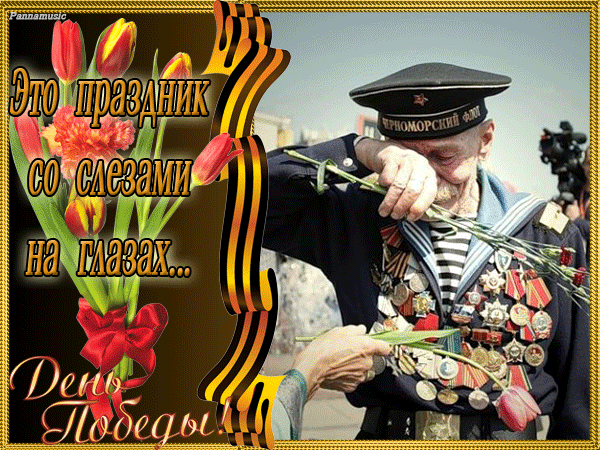 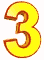 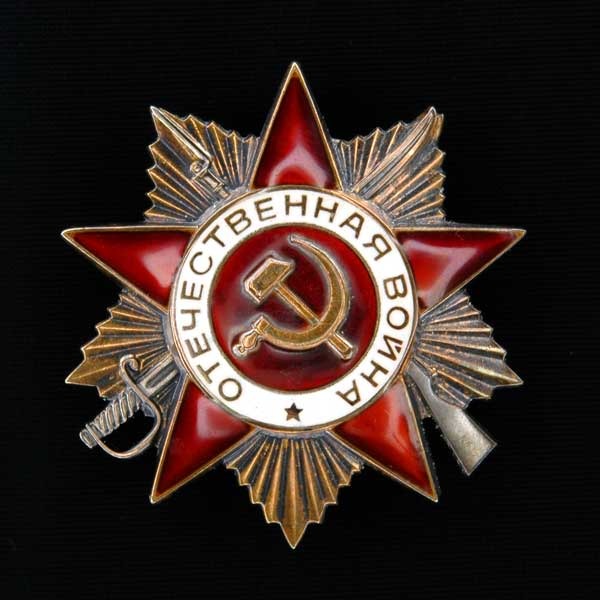 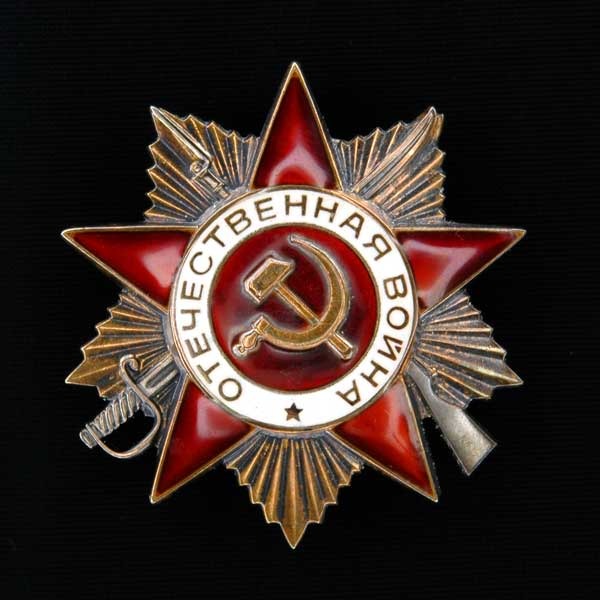 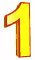 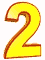 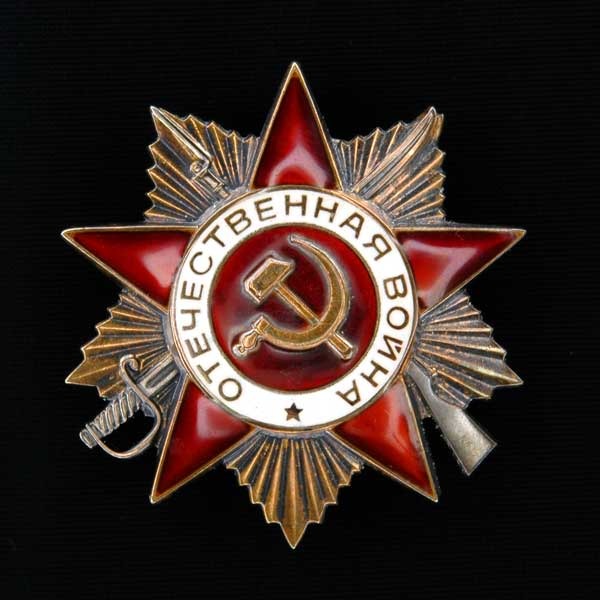 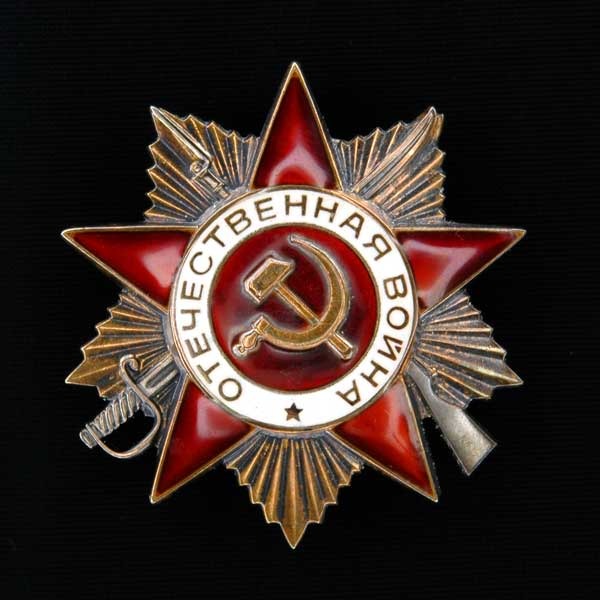 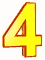 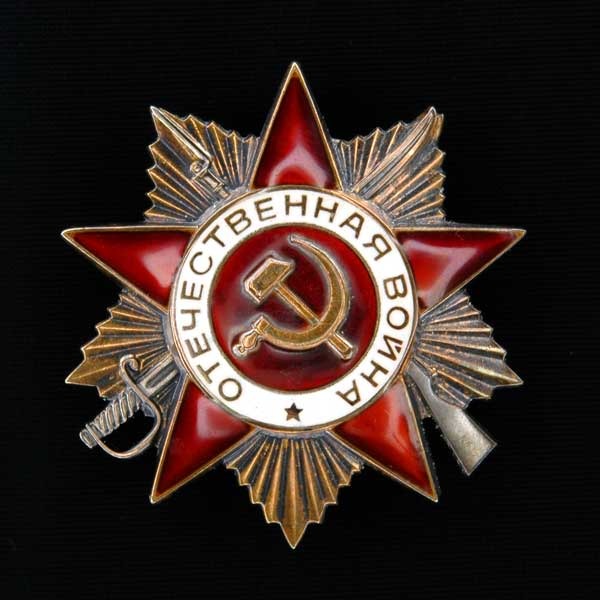 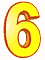 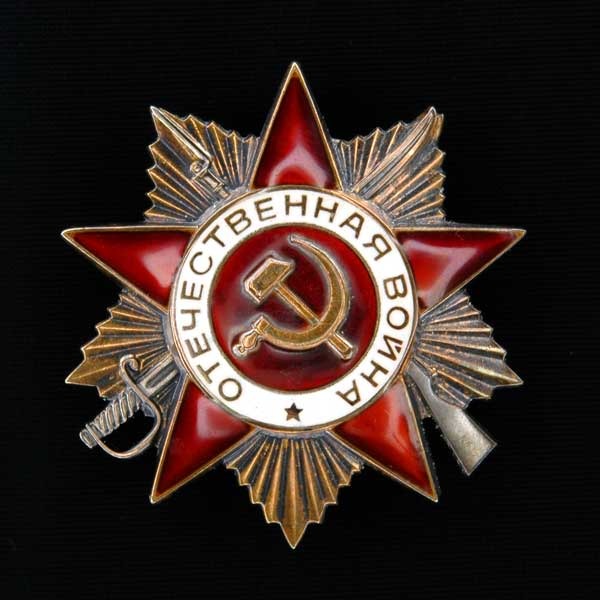 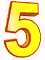 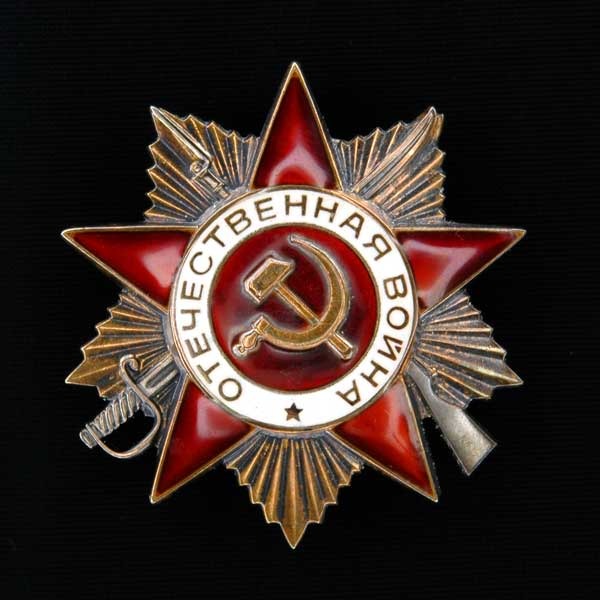 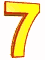 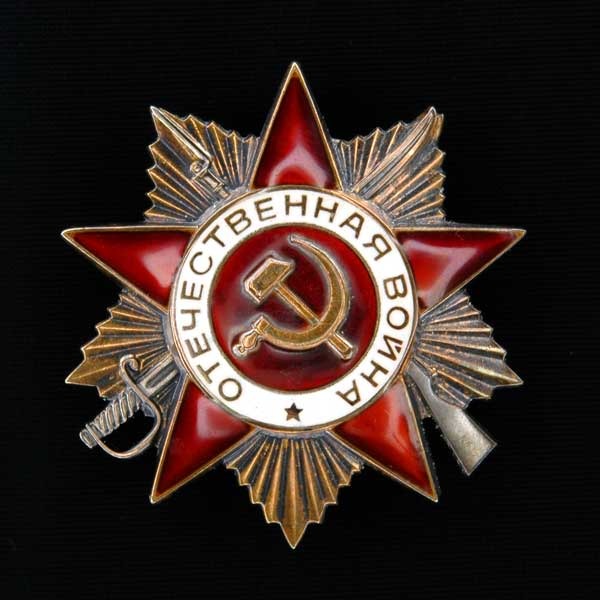 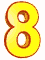 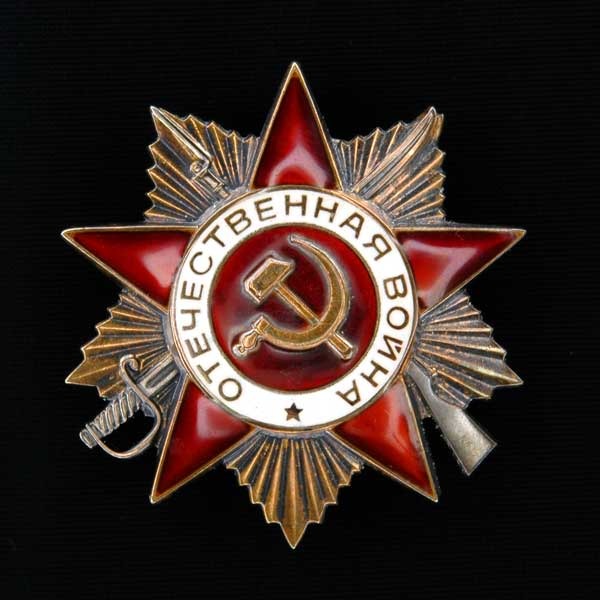 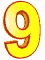 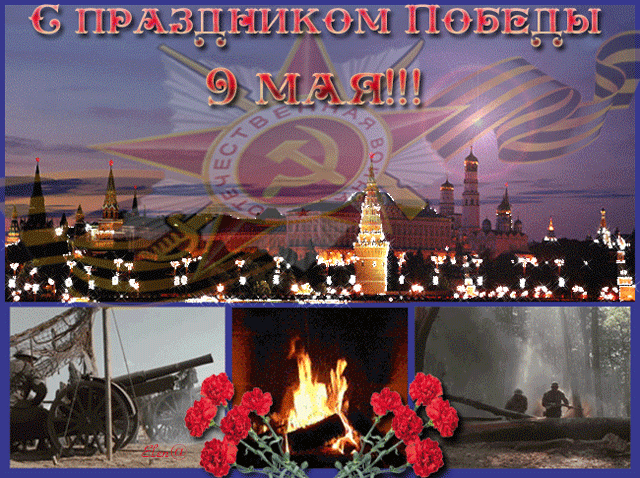 П
О
М
Н
И
М
Г О Р Д И М С Я
Дата  подписания  акта  о 
безоговорочной  капитуляции  Германии:
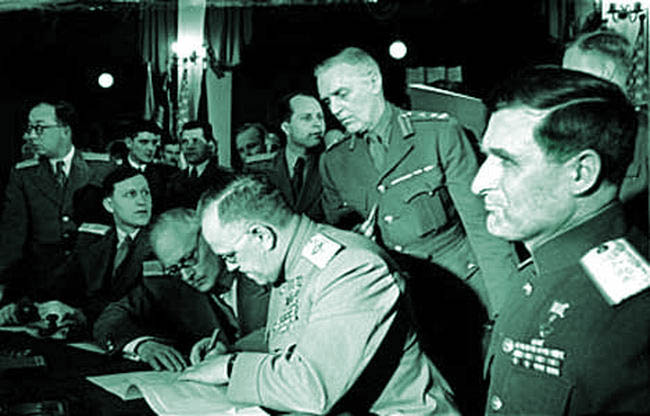 1 мая
2 мая
9 мая
7 мая
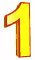 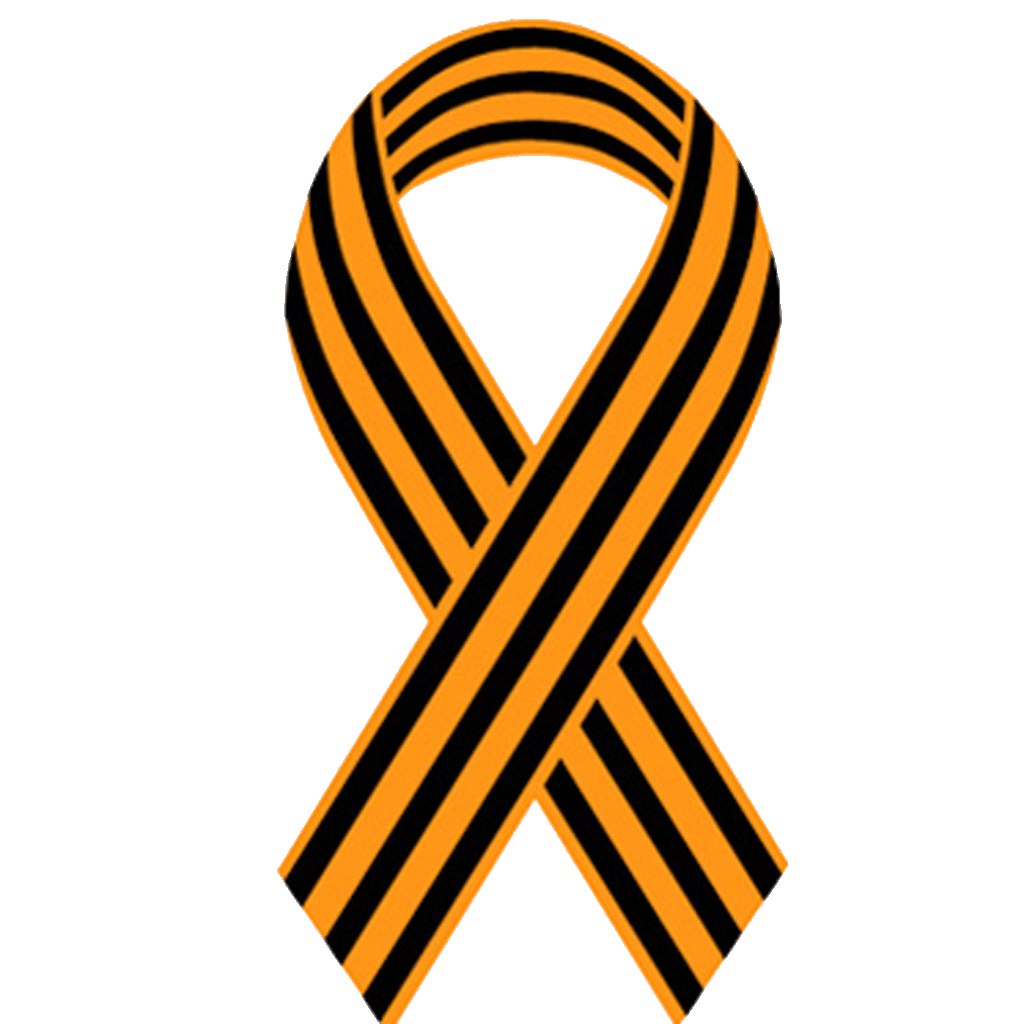 http://www.youtube.com/watch?feature=player_embedded&v=RiRzc-QKUgU
Самая высокая вершина Тянь-Шаня была названа в 1946 году  в честь окончания войны. Как?
Пик Победы
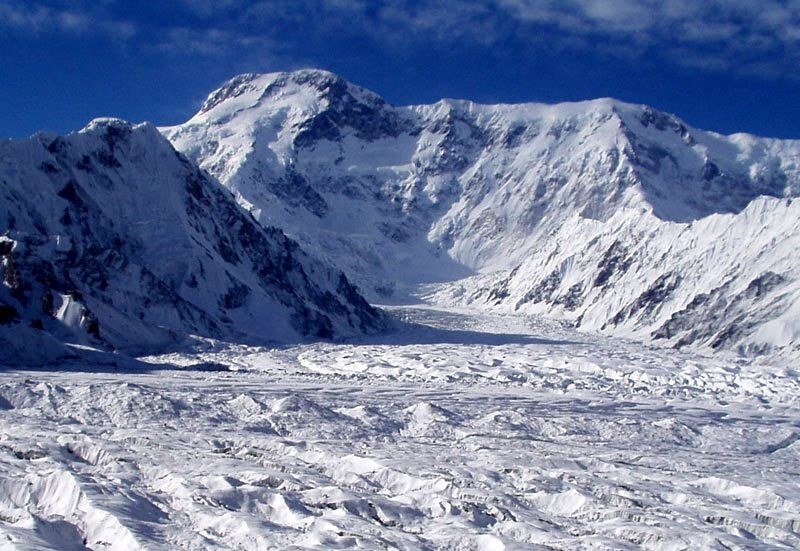 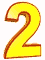 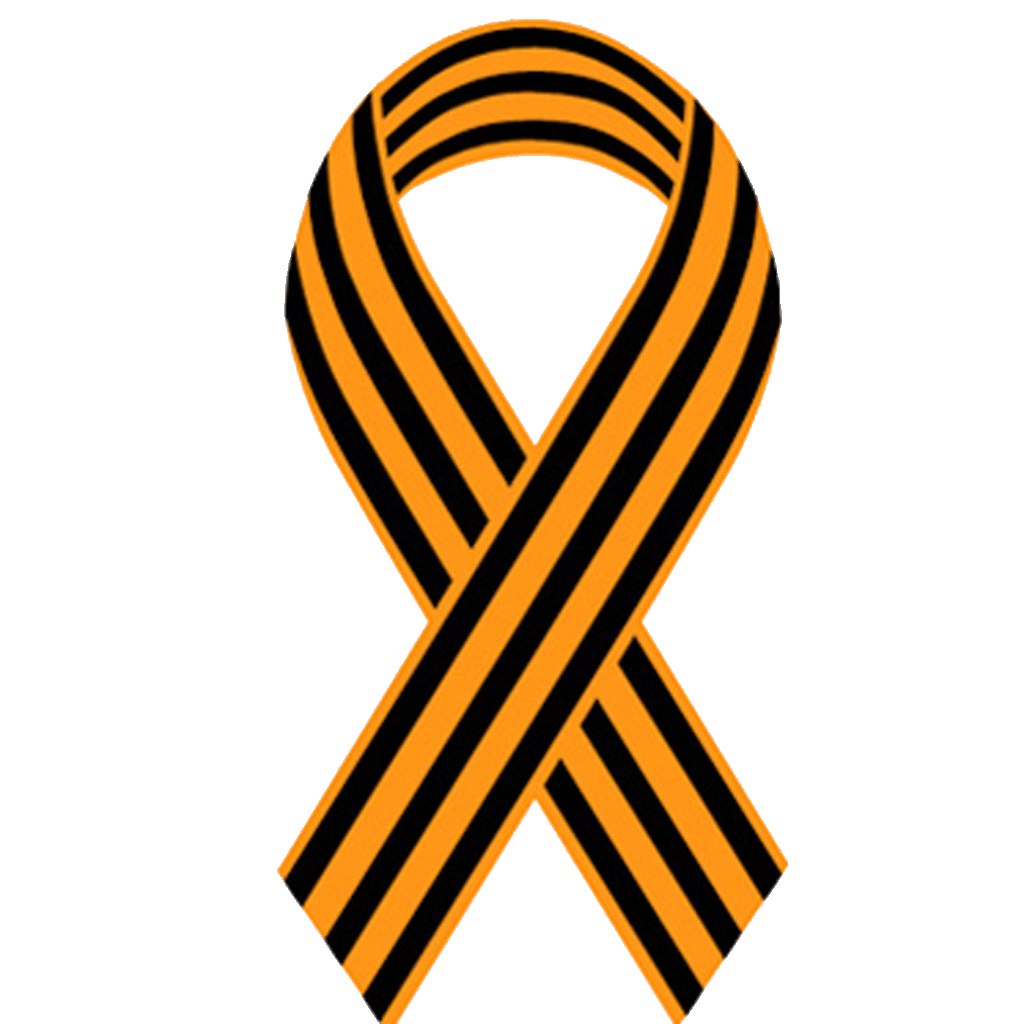 http://www.youtube.com/watch?feature=player_embedded&v=48NdE5T2A34
В каком году стартовала акция 
«Георгиевская ленточка»?
2000
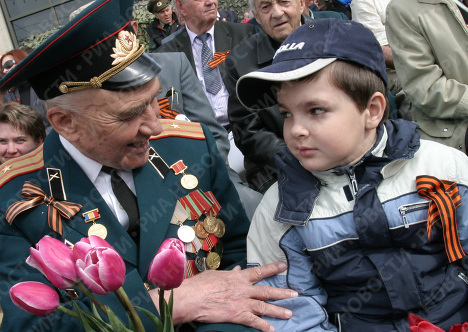 2005
1995
2010
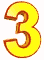 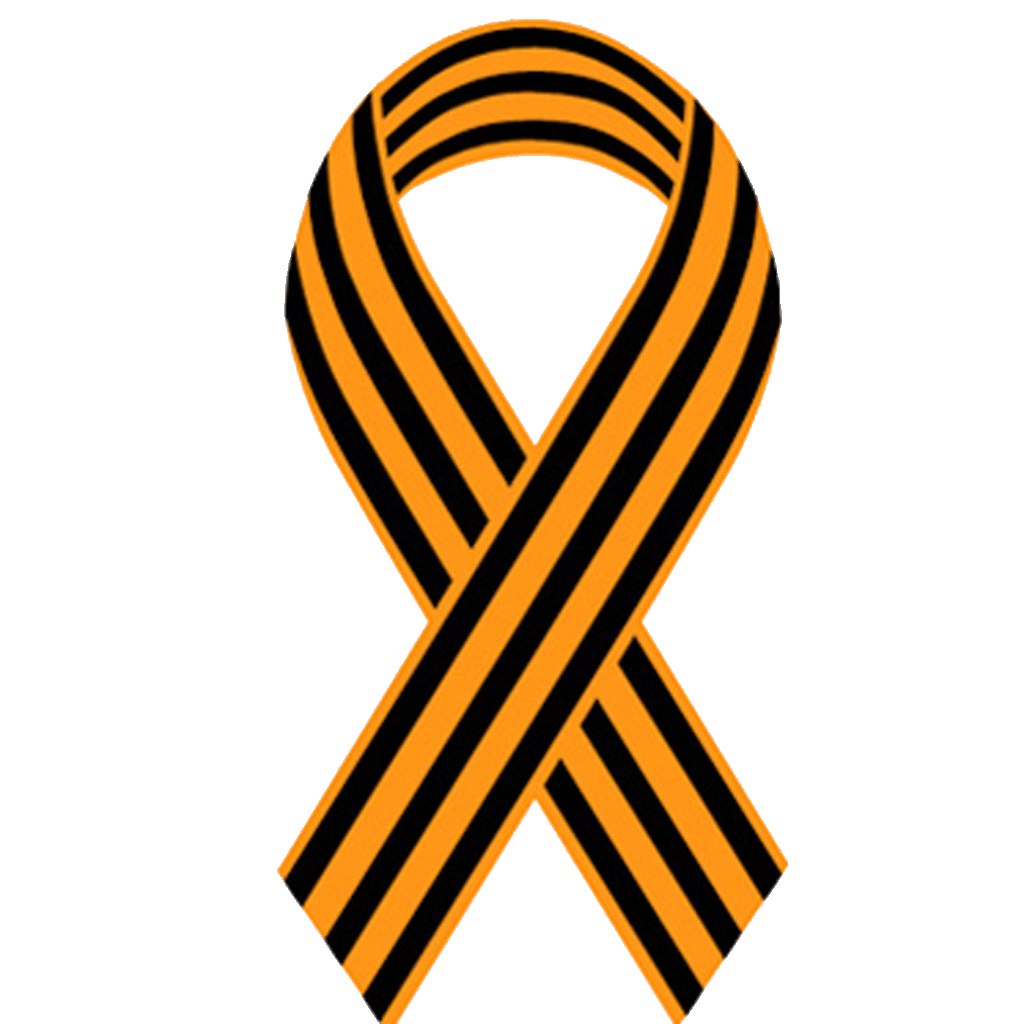 http://www.youtube.com/watch?feature=player_embedded&v=Bkfn-ILvXaI
Фашистские войска в 1941-1942г. потратили на захват этого города 250 дней, а советские войска освободили его в 1944г. за 5 дней.
Новороссийск
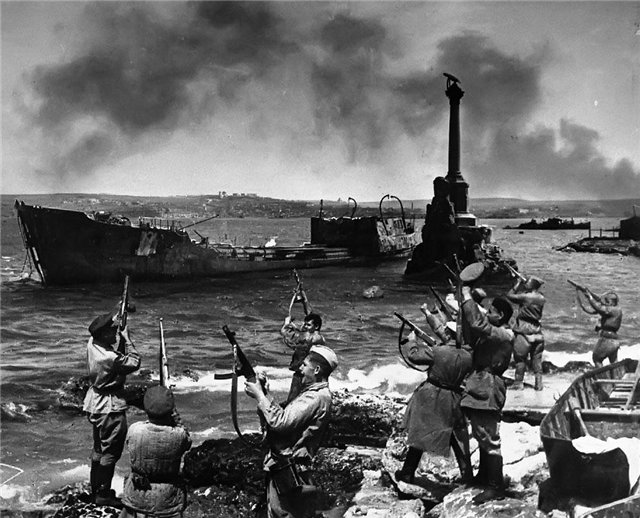 Севастополь
Москва
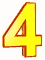 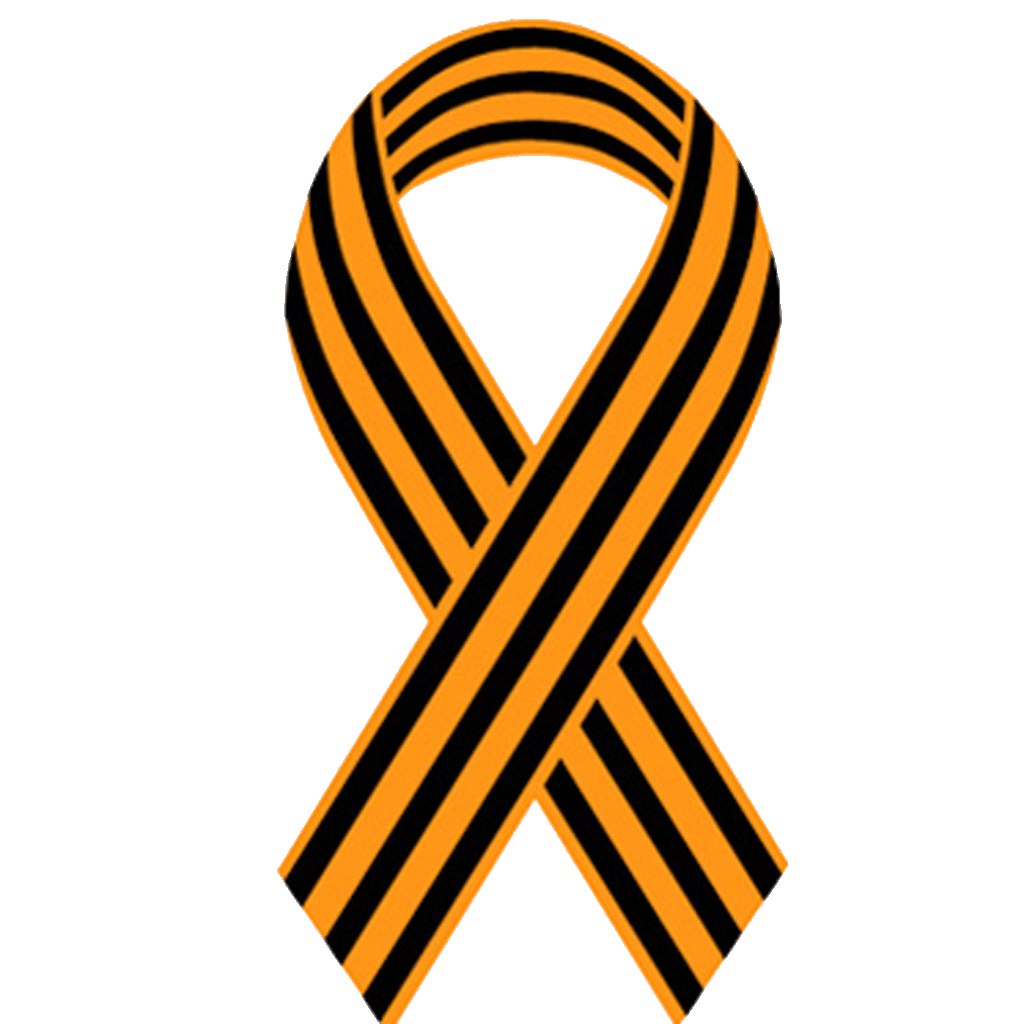 http://www.youtube.com/watch?v=hhkr51FosS4
Чей голос звучал по Всесоюзному радио, оповещая о начале Великой Отечественной войны?
Юрия 
Борисовича 
Левитана
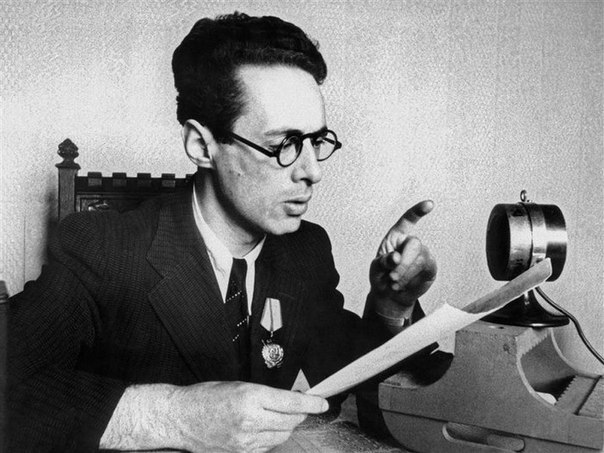 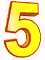 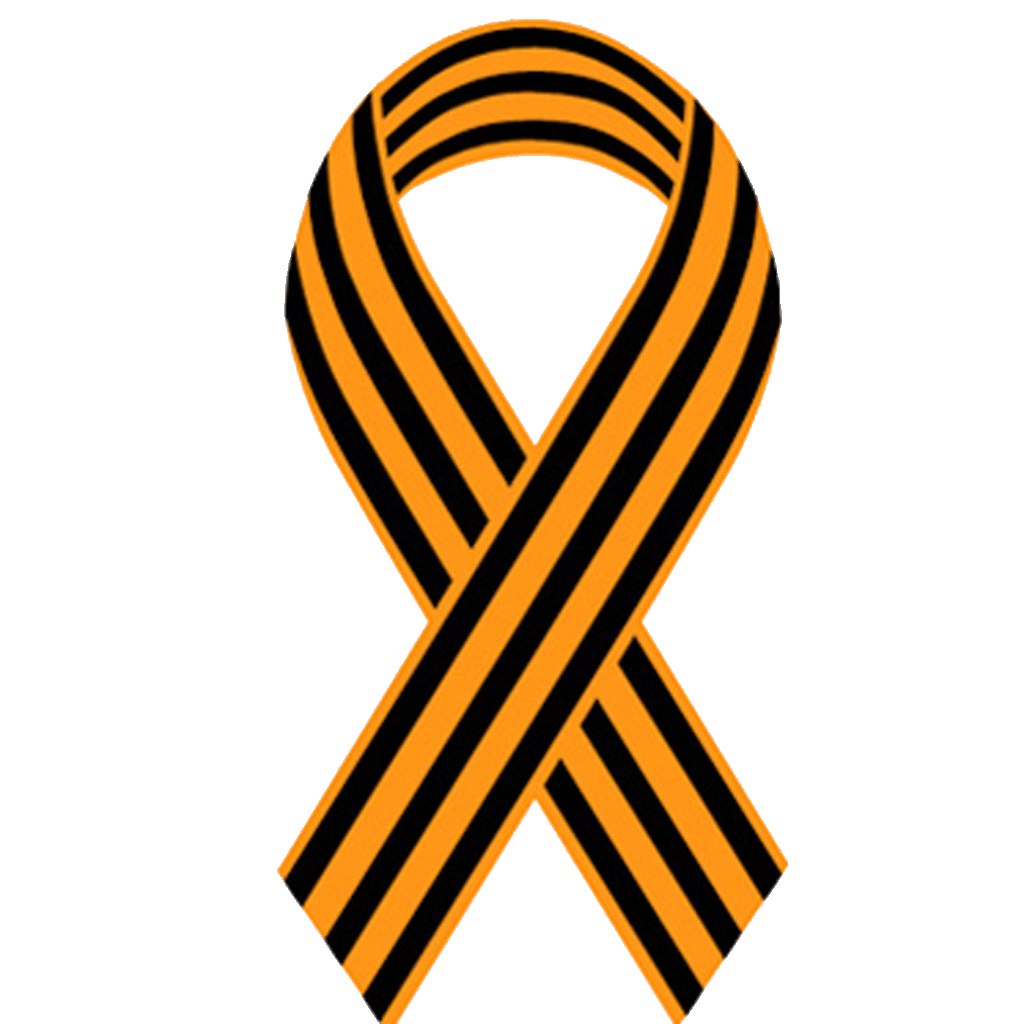 http://www.youtube.com/watch?feature=player_embedded&v=10nb18DQCFU
Какому полководцу народ присвоил почетное звание «Маршал Победы»?
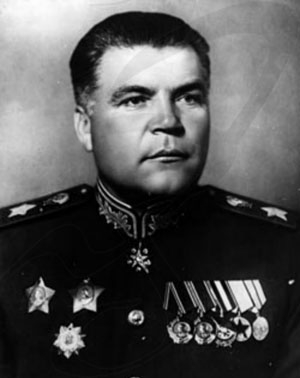 Малиновскому
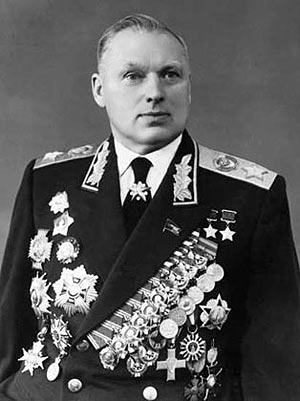 Рокоссовскому
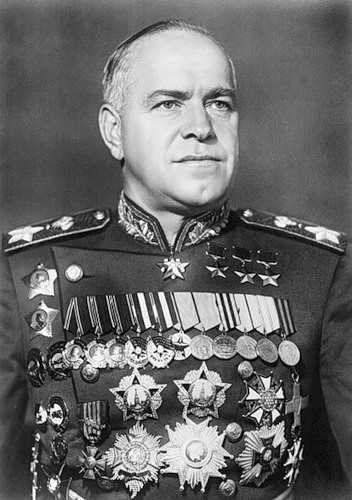 Жукову
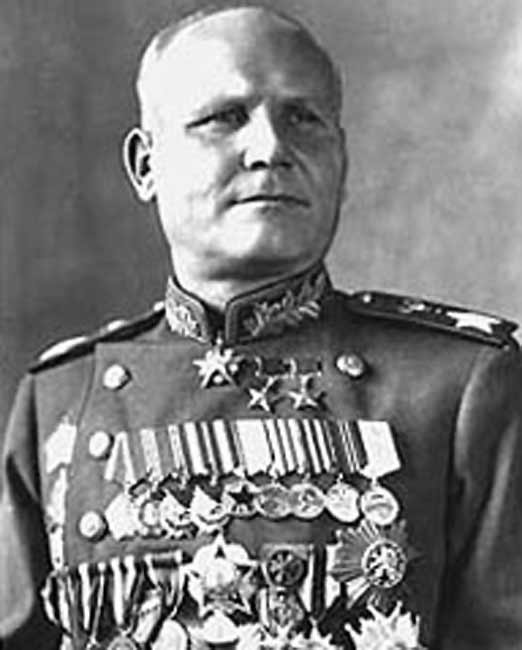 Коневу
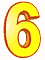 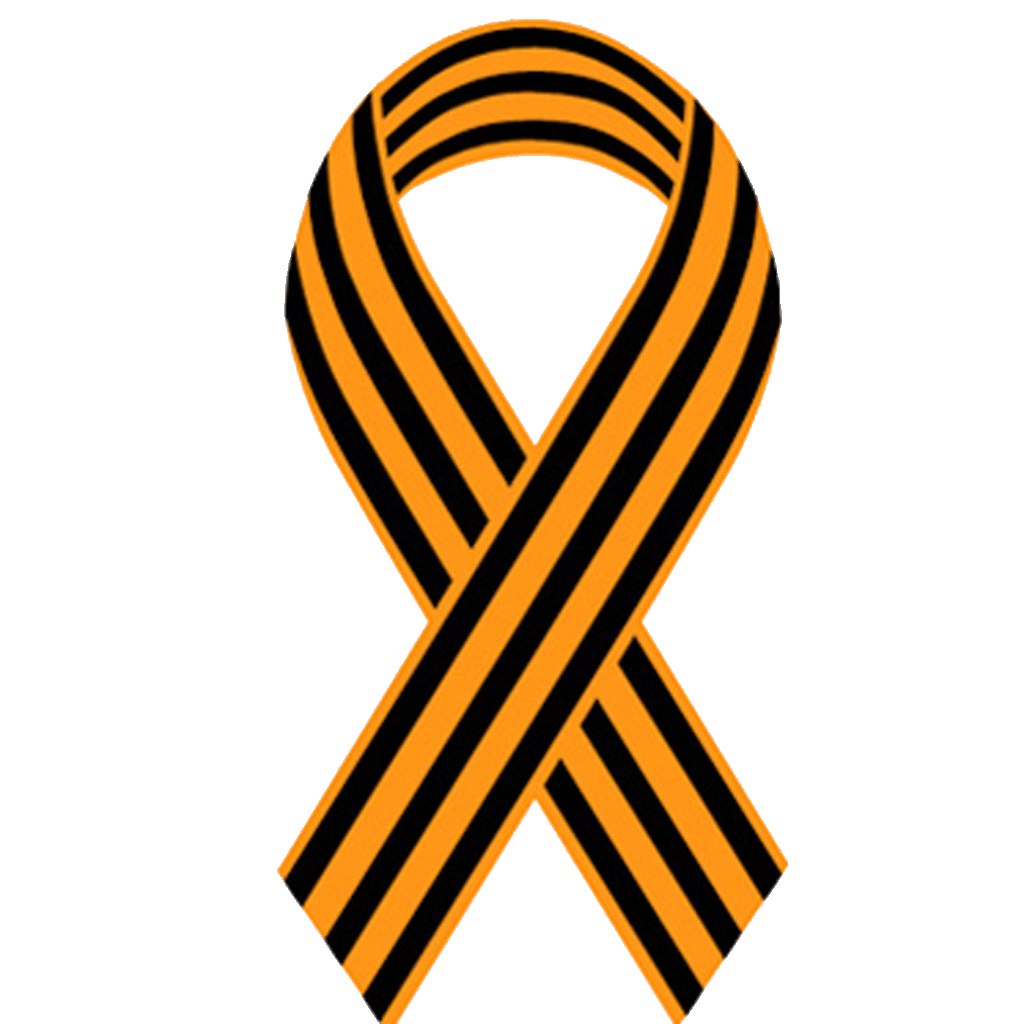 http://www.youtube.com/watch?feature=player_embedded&v=r2wUicWobgA
Кульминацией парада Победы 24.06.1945 стал марш 200 знаменосцев, бросавших фашистские знамена на специальный помост у подножья Мавзолея. Какой элемент формы знаменосцев после парада был сожжен с этим помостом?
перчатки
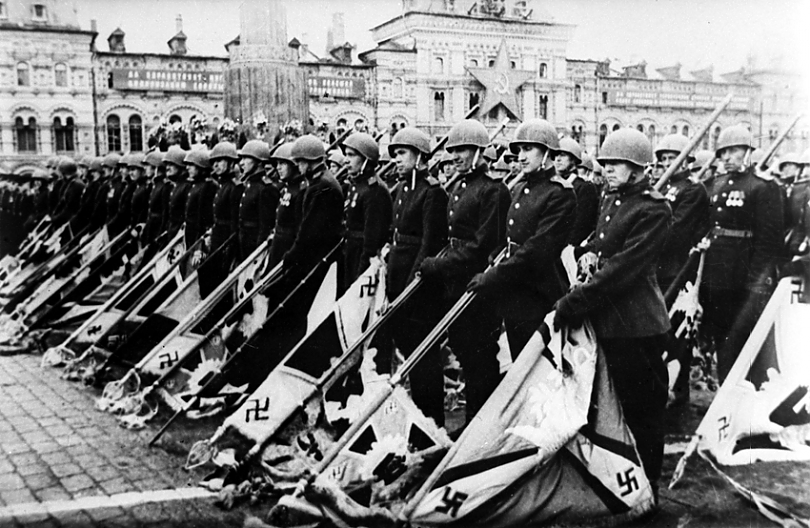 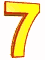 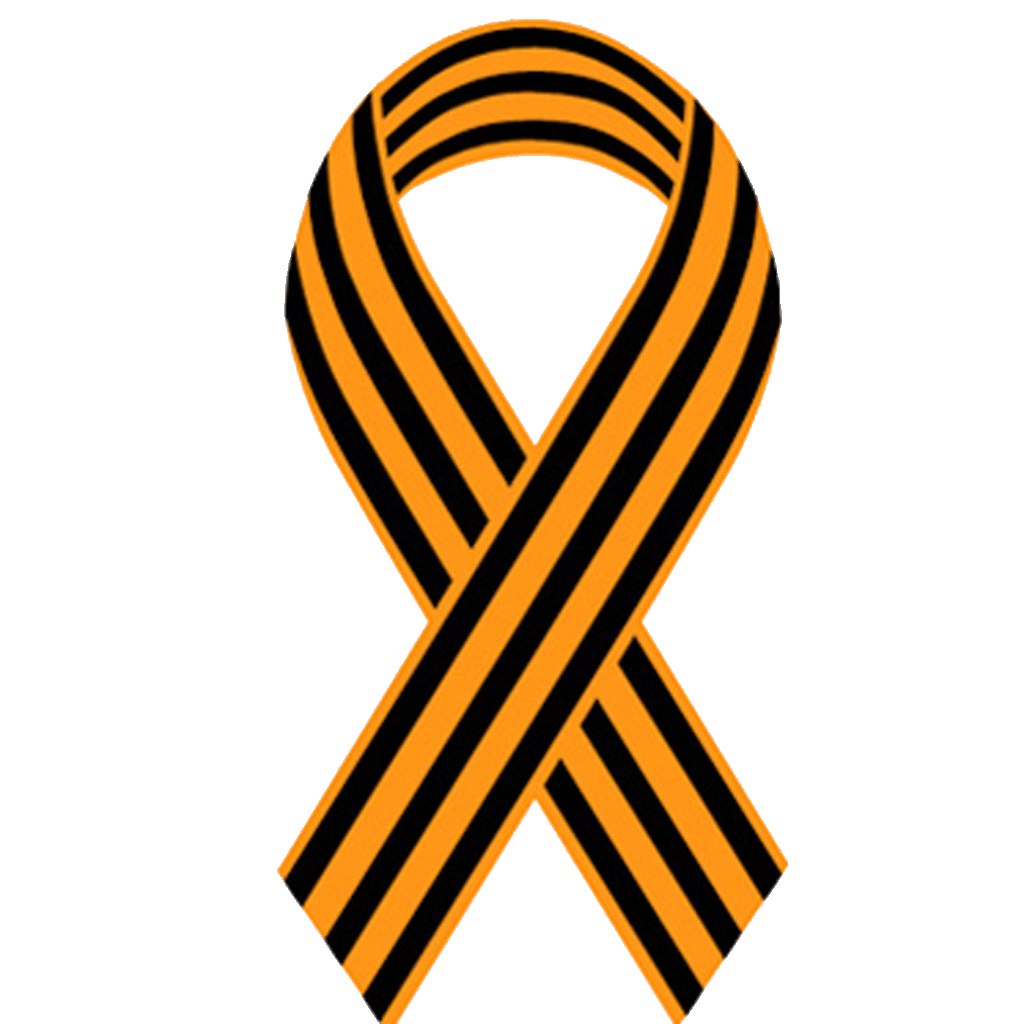 http://video.mail.ru/mail/pustinnik25/1081/2625.html?liked=1
После какой битвы был развеян миф о непобедимости гитлеровской армии?
После битвы под Москвой (1941-1942)
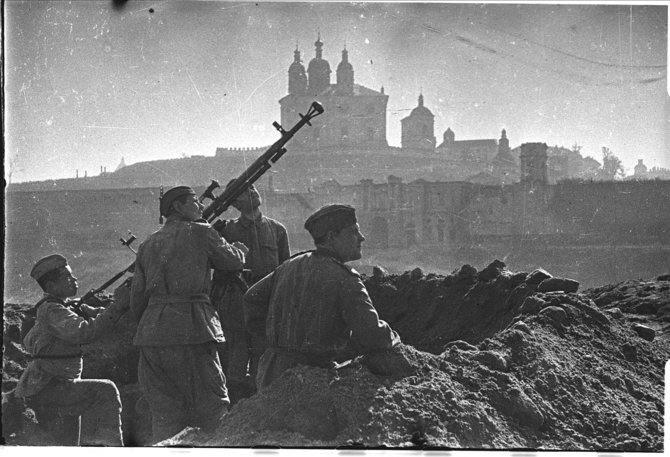 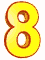 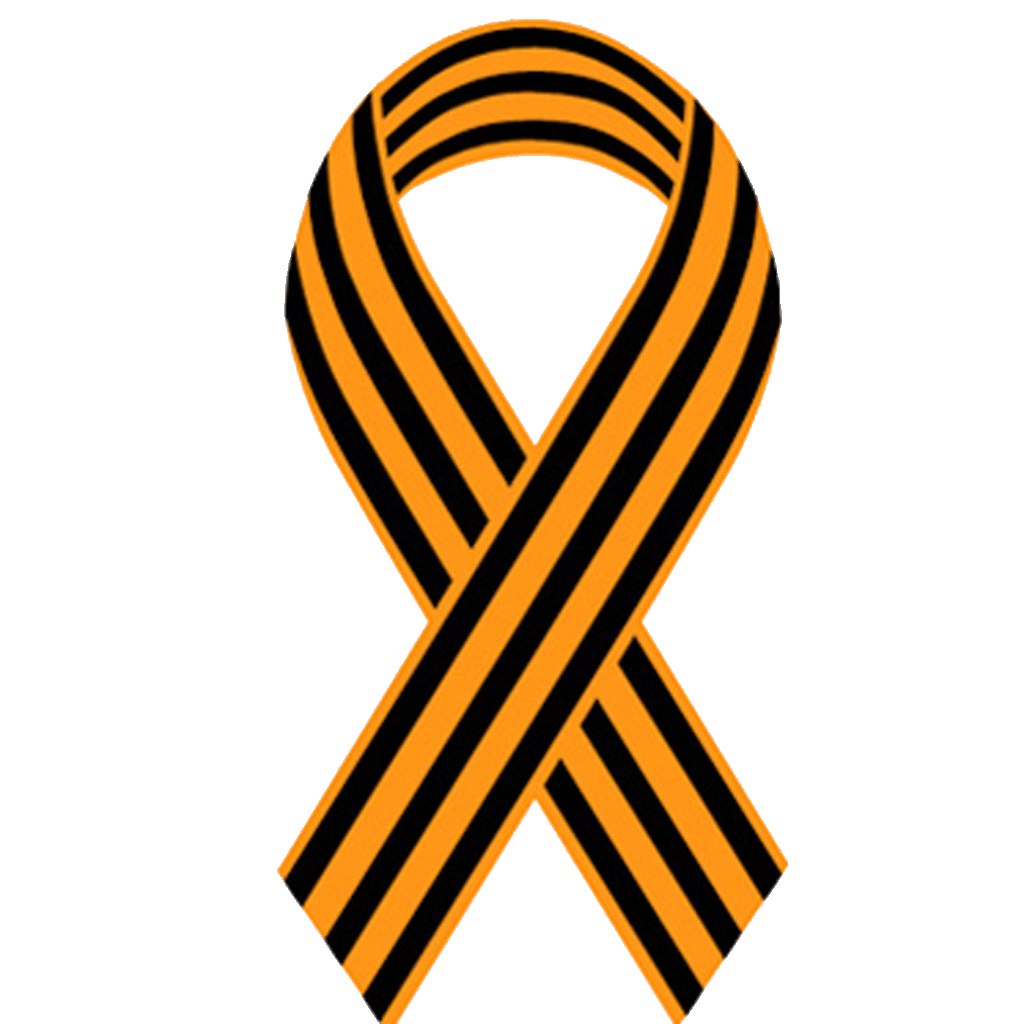 http://www.youtube.com/watch?feature=player_embedded&v=xC_dY0exgTI
Как  называлась операция, в ходе которой Красная Армия  завершила Великую Отечественную войну?
Берлинская наступательная операция
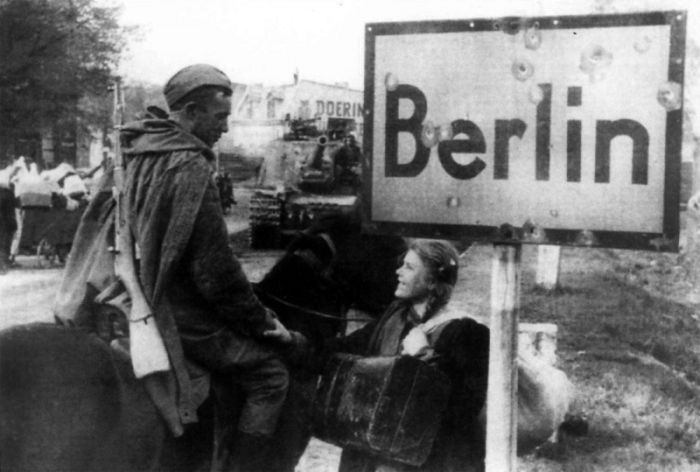 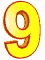 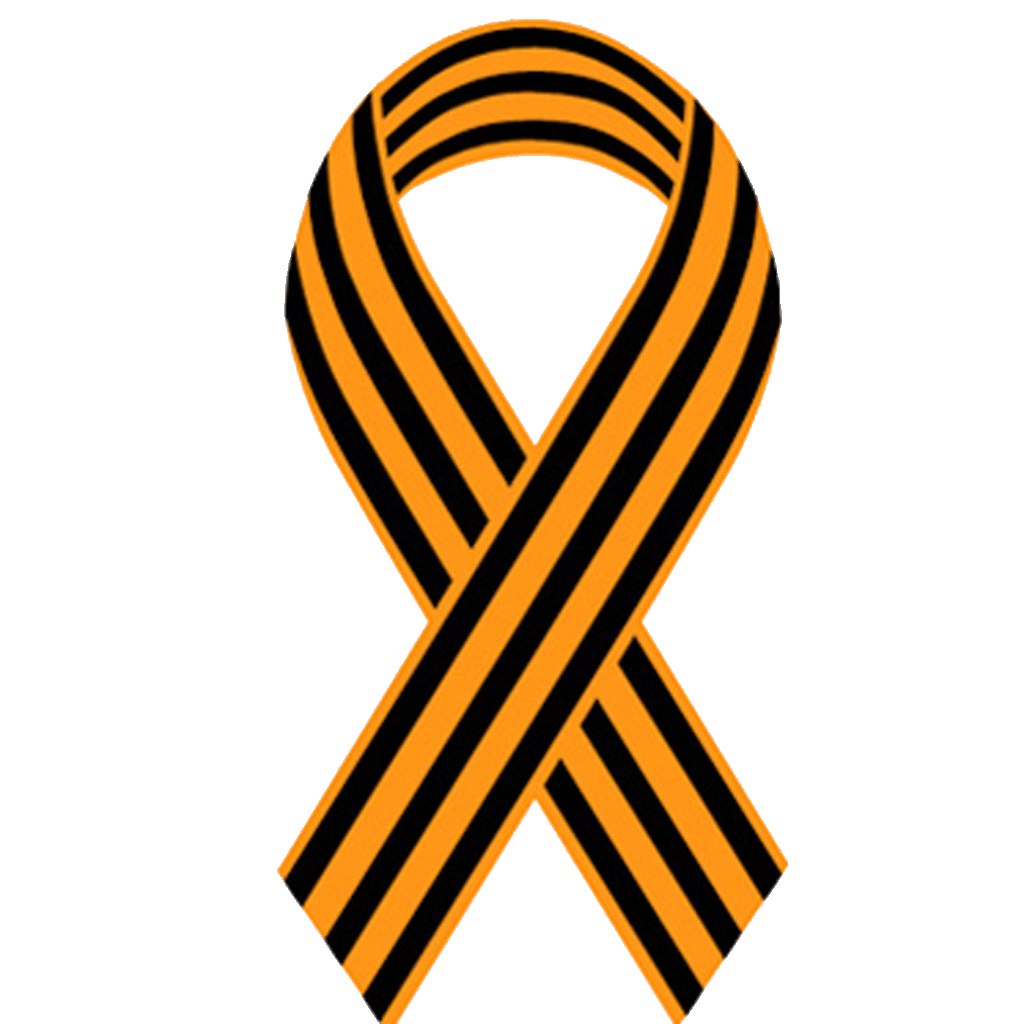 http://video.mail.ru/mail/nail_uldanov17028/9171/10586.html?liked=1
Источники изображения:
Георгиевская ленточка. http://www.nn.ru/data/forum/images/2012-03/47361321-gergievskaj_lenta.gif 
Орден Отечественной войны. http://www.gavrilsk.ru/Image/otv451309_huge.jpg 
Цифры. http://www.gifpark.su/Gifs/LETTERS/8/1_md_wht.gif 
Подписание акта о капитуляции. http://novved.ru/images/stories/61/akt.jpg 
В атаку. http://i.smotra.ru/data/img/users_imgs/55638/sm_users_img-250360.jpg
Битва под Москвой. http://i1.2photo.ru/medium/s/0/339580.jpg  
С праздником Победы. http://www.best-animation.ru/lanim/9_maya/9.gif 
Этот праздник со слезами на глазах. http://s019.radikal.ru/i610/1205/3b/33f74cb6ee3a.gif 
Р.Я.Малиновский. http://encycl.chita.ru/photobank/7-malinovskij_r_ya_1.jpg 
К.К.Рокосовский. http://www.belta.by/newarticlesimages/s001067_924810.jpg 
Г.К.Жуков. http://www.kinodom-online.ru/_ld/15/1592.jpg 
И.С.Конев. http://im2-tub-ru.yandex.net/i?id=178126377-28-72&n=21 
Ю.Б.Левитан. http://cs306814.userapi.com/v306814931/47ff/gm2KZeClwk4.jpg 
На Берлин. http://www.krasfun.ru/images/2011/5/610f1_pobeda_16.jpg 
Парад Победы. http://os1.i.ua/3/1/10226010_e7c18af3.jpg 
Освобождение Севастополя. http://i021.radikal.ru/1105/01/f9452344940f.jpg
Пик Победы. http://static.7summits.ru/media/full/2/11748.jpg
Источники информации:
Объявление о начале ВОВ. http://muzbaron.com/dll/%D0%BE%20%D0%BD%D0%B0%D1%87%D0%B0%D0%BB%D0%B5%20%D0%B2%D0%BE%D0%B9%D0%BD%D1%8B 
Маршал Победы. http://ruskline.ru/analitika/2011/12/01/marshal_pobedy_georgij_konstantinovich_zhukov
Георгиевская ленточка. http://ru.wikipedia.org/wiki/%C3%E5%EE%F0%E3%E8%E5%E2%F1%EA%E0%FF_%EB%E5%ED%F2%EE%F7%EA%E0
Пик Победы. http://www.mountain.ru/people/VadimAlferov/2004/Pobeda/
Битва под Москвой. http://about-war.narod.ru/Moskva.htm
Акт капитуляции Германии. http://ru.wikipedia.org/wiki/%D0%90%D0%BA%D1%82_%D0%BA%D0%B0%D0%BF%D0%B8%D1%82%D1%83%D0%BB%D1%8F%D1%86%D0%B8%D0%B8_%D0%93%D0%B5%D1%80%D0%BC%D0%B0%D0%BD%D0%B8%D0%B8
Ю.Б.Левитан. http://cs306814.userapi.com/v306814931/47ff/gm2KZeClwk4.jpg
Берлинская наступательная операция. http://ru.wikipedia.org/wiki/%C1%E5%F0%EB%E8%ED%F1%EA%E0%FF_%ED%E0%F1%F2%F3%EF%E0%F2%E5%EB%FC%ED%E0%FF_%EE%EF%E5%F0%E0%F6%E8%FF 
Парад Победы. http://www.world-war.ru/parad-pobedy/ 
Освобождение Севастополя. http://krymology.info/index.php/%D0%9E%D1%81%D0%B2%D0%BE%D0%B1%D0%BE%D0%B6%D0%B4%D0%B5%D0%BD%D0%B8%D0%B5_%D0%A1%D0%B5%D0%B2%D0%B0%D1%81%D1%82%D0%BE%D0%BF%D0%BE%D0%BB%D1%8F_%D0%B2_1944_%D0%B3%D0%BE%D0%B4%D1%83